তথ্য ও যোগাযোগ প্রযুক্তি ক্লাসে সবাইকে স্বাগতম
পরিচিতি
শিক্ষক পরিচিতি
 
মোঃ শরীফ হোসেন
প্রভাষক ও বিভাগীয় প্রধান
(আইসিটি বিভাগ)
মুন্সী আজিম উদ্দিন কলেজ, 
মতলব উত্তর,চাঁদপুর।
মোবাইল : ০১৭৩৪৮৩৫৫২৫ 
ই-মেইল: sharifbd009@gmail.com
পাঠ পরিচিতি

শ্রেণি: একাদশ-দ্বাদশ

বিষয়: তথ্য ও যোগাযোগ প্রযুক্তি

অধ্যায়: দ্বিতীয় (ক্যাবল বা তার মাধ্যম )
চিত্রগুলো দেখ
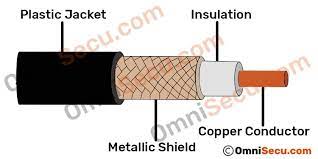 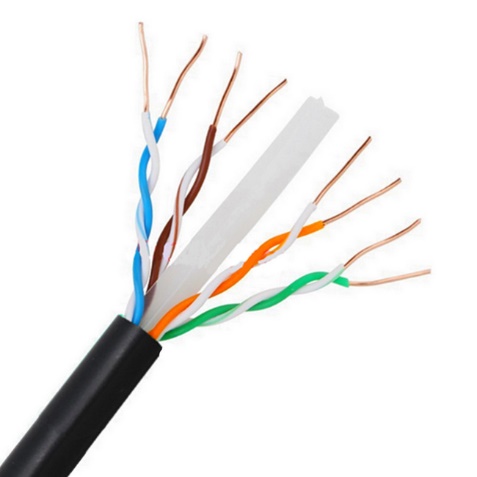 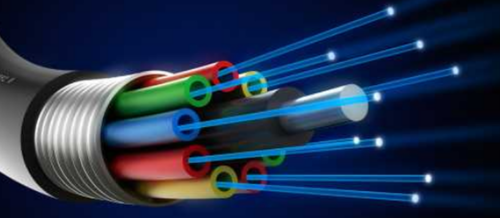 চিত্রগুলো দেখ
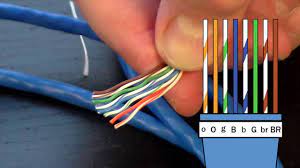 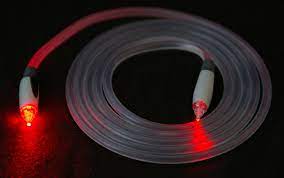 আজকের পাঠ
ক্যাবল বা তার মাধ্যম  (Cable or Wire Medium)
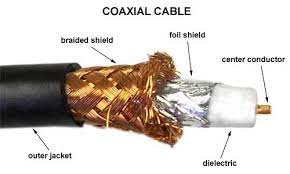 শিখনফল
এই পাঠ শেষে ছাত্র-ছাত্রীরা-
কো-এক্সয়িাল ক্যাবল ব্যাখ্যা করতে পারবে।
কো-এক্সয়িাল ক্যাবল চিহিৃত করতে পারবে। 
টুইস্টডে পেয়ার ক্যাবল ব্যাখ্যা করতে পারবে।
টুইস্টডে পেয়ার ক্যাবল এর প্রকারভদে র্বণনা করতে পারবে।
অপটিক্যাল ফাইবার ক্যাবল ব্যাখ্যা করতে পারবে।
অপটিক্যাল ফাইবার ক্যাবল এর গঠন চিহিৃত করতে পারবে।
ডেটা কমিউনিকেশনের মাধ্যম
১. কো-এক্সিয়াল ক্যাবল।   
২. টুইস্টেড পেয়ার ক্যাবল।
৩. অপটিক্যাল ফাইবার ক্যাবল।
কো-এক্সিয়াল ক্যাবল
কো-এক্সিয়াল ক্যাবল দুটি পরিবাহী ও অপরিবাহী পদার্থের সাহায্যে তৈরি করা হয়। কো-এক্সিয়াল ক্যাবলের চারটি অংশ রয়েছে। 

		১. প্লাস্টিকের জ্যাকেট।
                        ২. তামার তারের জালি। 
                        ৩. বিদ্যুৎ অপরিবাহী অংশ। 
                        ৪. তামার তারের কেন্দ্রীয় অংশ।
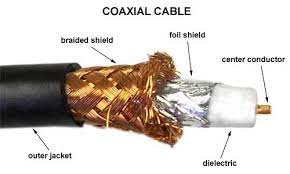 কো-এক্সিয়াল ক্যাবলের সুবিধা
এ ক্যাবলের সাহায্যে অধিক দূরত্বে ডেটা প্রেরণ করা যায়। 
ক্যাবল টিভি নেটওয়ার্কে এ ক্যাবল বেশি ব্যবহৃত হয়। 
কো-এক্সিয়াল ক্যাবল তুলনামূলকভাবে দামে সস্তা।
কো-এক্সিয়াল ক্যাবলের অসুবিধা
এ ক্যাবলের সাহায্যে নেটওয়ার্কের মধ্যে সংযোগ স্থাপন করা কঠিন। 
তারের দৈর্ঘ্য বেশি হলে নেটওয়ার্ক দুর্বল হয়ে পড়ে।
কো-এক্সিয়াল ক্যাবলের ব্যবহার
ক্যাবল টিভি সংযোগের ক্ষেত্রে এ ধরনের ক্যাবল ব্যবহার করা হয়। 
লোকাল এরিয়া নেটওয়ার্কে  এই ক্যাবলের ব্যবহার বেশি।
টুইস্টেড পেয়ার ক্যাবল
দুটি পরিবাহী তামার তারকে সুষমভাবে পেঁচিয়ে এ ধরনের ক্যাবল তৈরি করা হয়। প্যাঁচানো তার দুটিকে পৃথক রাখার জন্য এদের মাঝখানে অপরিবাহী পদার্থ ব্যবহার করা হয়। এ ধরনের ক্যাবলে সাধারণত চার জোড়া তার ব্যবহার করা হয়, যার মধ্যে একটি কমন সাদা তার এবং অন্য তারের সাথে নীল, গোলাপী, সবুজ ও বাদামী এ চার রঙের প্লাস্টিক কোডযুক্ত তার থাকে। টুইস্টেড পেয়ার ক্যাবল খুবই জনপ্রিয়।
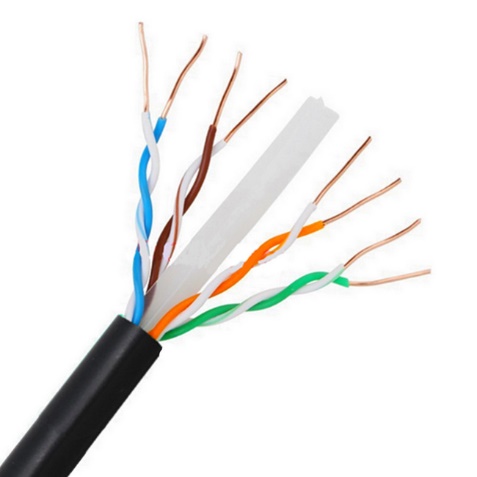 টুইস্টেড পেয়ার ক্যাবলের সুবিধা
এটি স্বল্প দূরত্বে ডেটা প্রেরণের জন্য বেশি উপযোগী।
অন্যান্য ক্যাবলের চেয়ে টুইস্টেড পেয়ার ক্যাবল দামে সস্তা। 
এটি পুরাতন ডেটা ট্রান্সমিশন পদ্ধতি।
টুইস্টেড পেয়ার ক্যাবলের অসুবিধা
বেশি দূরত্বে ডেটা প্রেরণের জন্য রিপিটার ব্যবহার করা হয়। 
এ ক্যাবলে নয়েজ বেশি হয়। 
১০০ মিটারের বেশি দূরত্বে ডেটা প্রেরণ করা কঠিন।
টুইস্টেড পেয়ার ক্যাবলের ব্যবহার
টেলিফোন লাইনে এ ক্যাবল ব্যবহার করা হয়। 
ডিজিটাল সিগন্যাল ও লোকাল এরিয়া নেটওয়ার্কে এ ক্যাবল বেশি ব্যবহৃত হয়।
অপটিক্যাল ফাইবার ক্যাবল
অপটিক্যাল ফাইবার ক্যাবল হচ্ছে হাজার হাজার কাচের তন্তুর তৈরি এক ধরনের ক্যাবল যার মাধ্যমে আলোর গতিতে ডেটা আদান-প্রদান করা হয়।
এ ক্যাবলের মধ্য দিয়ে ডেটা স্থানান্তরের ক্ষেত্রে লেজার রশ্মি ব্যবহার করা হয়। অপটিক্যাল ফাইবার ক্যাবল আলোক রশ্নির পূর্ণ অভ্যন্তরীণ প্রতিফলনের মাধ্যমে ডেটা পরিবহন করে থাকে।
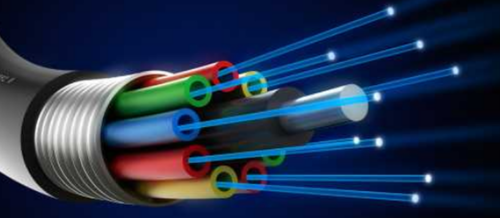 অপটিক্যাল ফাইবার ক্যাবলের সুবিধা
এ ক্যাবলের ব্যান্ডউইড্থ্ এবং এ ক্যাবলের তরঙ্গদৈর্ঘ্য উচ্চ।
ডেটা সংরক্ষণের নিরাপত্তা ও গোপনীয়তা বজায় থাকে।
অন্তরক পদার্থ দিয়ে তৈরি ফলে এটিনুয়েশন বা বৈদ্যুতিক চুম্বকীয় প্রভাব মুক্ত।
অপটিক্যাল ফাইবার ক্যাবলের অসুবিধা
অপটিক্যাল ফাইবার ক্যাবলকে U আকারে বাঁকানো যায় না।
এ ক্যাবল খুব দামী ও ইনস্টলেশন ব্যয় বেশি।
এ ক্যাবল স্থাপন ও রক্ষণাবেক্ষণ করার জন্য দক্ষ ও কারিগরী জ্ঞান সম্পন্ন জনবল প্রয়োজন।
অপটিক্যাল ফাইবার ক্যাবলের ব্যবহার
নেটওয়ার্কের ব্যাকবোন হিসেবে ফাইবার অপটিক ক্যাবল ব্যবহৃত হয়।
ট্রান্সমিশন লস কম তাই বর্তমানে ল্যানে সর্বাধিক ব্যবহৃত হচ্ছে।
একক কাজ
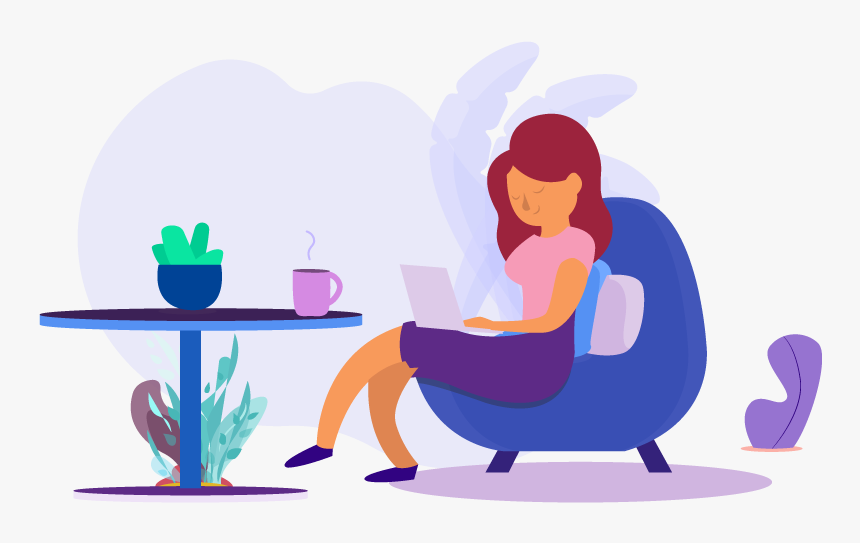 ১. অফটিক্যাল ফাইবার  ক্যাবল কী? 
২. কো-এক্সিয়াল ক্যাবল এর সুবিধা কী?
দলগত কাজ
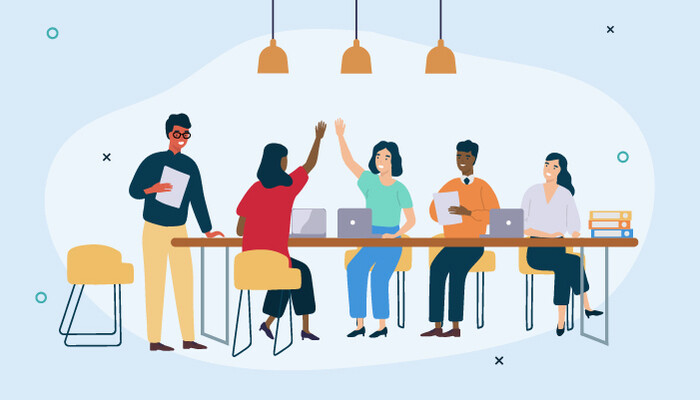 ১. ছোট নেটওয়ার্ক তৈরির জন্য কোন ক্যাবল উপযোগী?
মূল্যায়ন
কো-এক্সিয়াল ক্যাবলের ডেটা প্রেরণের সাধারণ হার কত? 
	ক. ১০০ Mbps		খ. ২০০ Mbps	
	গ. ২ Mbps		ঘ. ৪০ Mbps
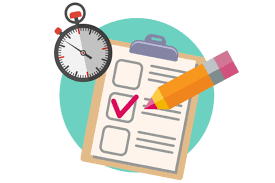 বাড়ীর কাজ
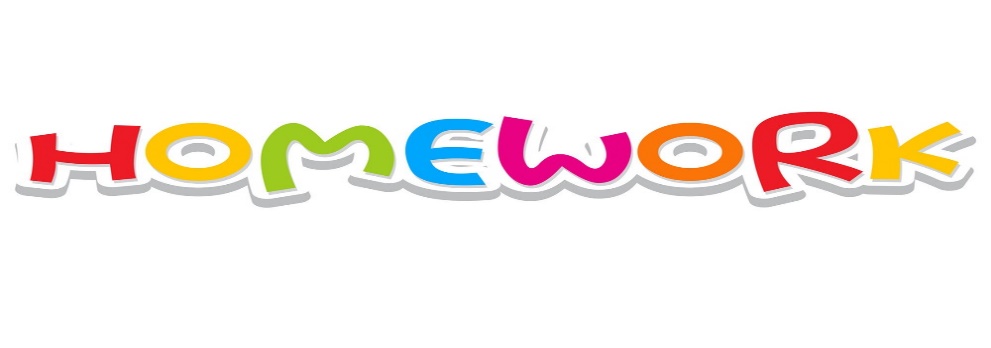 wg. Avjx GKwU K‡j‡R ICT Gi wkÿK| wZwb †hvMv‡hvM gva¨g cov‡Z wM‡q `ywU gva¨‡gi K_v ej‡jb hvi cÖ_gwU‡Z 4 †Rvov Zvi _v‡K, Ab¨wU mgy‡`ªi Zj‡`k w`‡q Av‡jvi †e‡M †WUv cwienb K‡i|


1. DÏxc‡Ki cÖ_g Ges wØZxq gva¨gwUi g‡a¨ †KvbwUi e¨envi AwaKZi myweavRbK? 
    we‡kølY Ki|
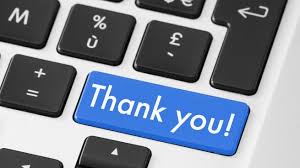